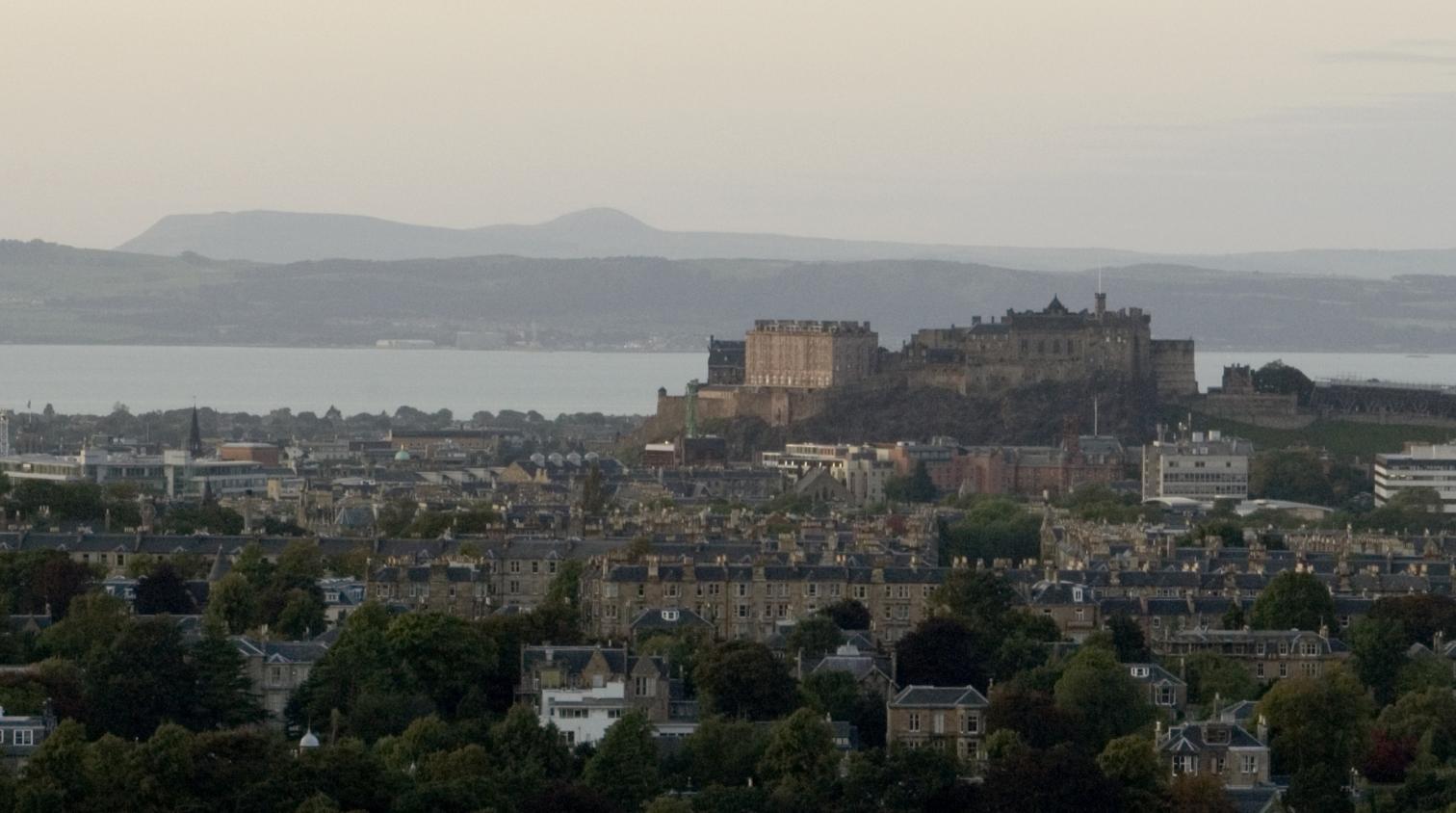 EPS 2013
Portobello/ Craigmillar Results
Edinburgh People Survey 2013 Results
research conducted by
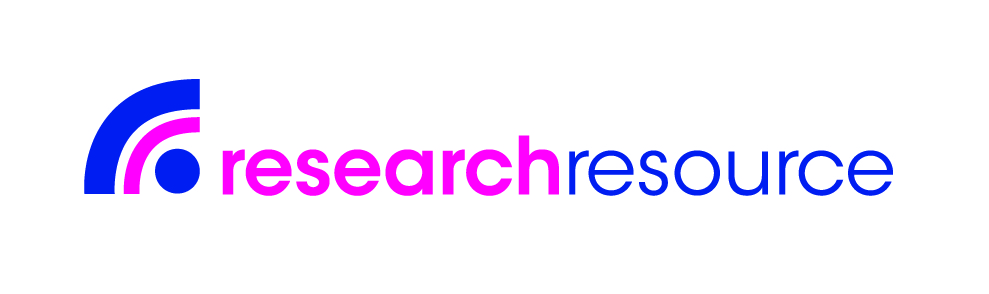 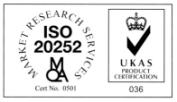 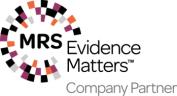 commissioned by
business intelligence
on behalf of
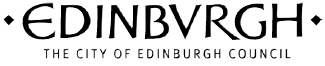 Approach
A total of 5,058 surveys were carried out between 25th September and 20th November 2013
Surveys were undertaken in street and in home, with a sample designed to achieve robust data, accurate to +/-5% within each neighbourhood partnership area
Slides in this presentation show graphs of the most recent results, shown against a table of historic data. In all cases the tables show the percentage of residents who "agree" with a statement or who are "satisfied" with a service
Significant differences are reported at the 95% confidence level and are denoted by:
analysis from business intelligence
2
Quality of life (Q39)
Thinking about Edinburgh as a whole, how satisfied or dissatisfied are you with it as a place to live?
analysis from business intelligence
3
Quality of life (Q40)
To what extent are you satisfied or dissatisfied with the way the Council is managing the city?
analysis from business intelligence
4
Quality of life (Q41)
To what extent are you satisfied or dissatisfied with the way the Council is managing the city? Why do you say this?
Following on from this, respondents were asked for their reasons why they were satisfied or dissatisfied with the way the Council is managing the city. The main reasons given  by respondents who were satisfied (n=308) were:
Never had any problems/ no issues/ no complaints (42%)
Everything seems to run well/ well managed/ do their best (25%)
Happy with services/good services (10%)

The top reasons given by respondents who were dissatisfied (n=31) were:
Trams (36%)
Roads/ pavements (32%)
General mismanagement/ poor use of funds (19%)


Please note that respondents could give more than one reason for satisfaction/ dissatisfaction therefore percentages sum to more than 100%.
analysis from business intelligence
5
Quality of life and area (Q1)
Thinking of your neighbourhood area, by which I mean the area within a 15 minute walk of your home, how satisfied or dissatisfied are you with this area as a place to live?
analysis from business intelligence
6
Quality of life and area (Q20)
To what extent are you satisfied or dissatisfied with the way the Council is managing your neighbourhood?
analysis from business intelligence
7
Communications (Q29)
The Council takes account of residents views when making decisions
analysis from business intelligence
8
Quality of life and area (Q2)
What should be the top priority for improving the quality of life in your neighbourhood?
analysis from business intelligence
9
Community planning (Q3)
Do you feel that you are able to have a say on things happening or how Council services are run in your local area (neighbourhood or community)?
analysis from business intelligence
10
Community planning (Q4)
“My neighbourhood within a 15/20minute walk of my home is a place where people from different backgrounds can get on well together?”
analysis from business intelligence
11
Environment (Q9)
How satisfied or dissatisfied are you with the quality of new buildings and the spaces around them in your local area?
analysis from business intelligence
12
Environment (Q10)
Overall, how satisfied or dissatisfied are you with street cleaning in your local neighbourhood?
analysis from business intelligence
13
Environment (Q10)
Overall, how satisfied or dissatisfied are you with refuse collection in your local neighbourhood?
analysis from business intelligence
14
Environment (Q10)
Overall, how satisfied or dissatisfied are you with recycling in your local neighbourhood?
analysis from business intelligence
15
Parks (Q10)
Overall, how satisfied or dissatisfied are you with parks or other green spaces in your local neighbourhood?
analysis from business intelligence
16
Environment (Q10)
Overall, how satisfied or dissatisfied are you with the maintenance of roads in your local neighbourhood?
analysis from business intelligence
17
Environment (Q10)
Overall, how satisfied or dissatisfied are you with the maintenance of pavements and footpaths in your local neighbourhood?
analysis from business intelligence
18
Environment (Q10)
Overall, how satisfied or dissatisfied are you with street lighting in your local neighbourhood?
analysis from business intelligence
19
Transport (Q10)
How satisfied or dissatisfied are you with public transport in your local neighbourhood?
analysis from business intelligence
20
Culture and sport (Q10)
How satisfied or dissatisfied are you with sport and leisure facilities run by Edinburgh Leisure in your local neighbourhood?
analysis from business intelligence
21
Culture and sport (Q10)
How satisfied or dissatisfied are you with facilities for older people in your local neighbourhood?
analysis from business intelligence
22
Schools (Q10)
How satisfied or dissatisfied are you with nursery schools in your local neighbourhood?
analysis from business intelligence
23
Schools (Q10)
How satisfied or dissatisfied are you with primary schools in your local neighbourhood?
analysis from business intelligence
24
Schools (Q10)
How satisfied or dissatisfied are you with secondary schools in your local neighbourhood?
analysis from business intelligence
25
Libraries (Q14)
Have you visited a library in your neighbourhood in the last 12 months?
analysis from business intelligence
26
Libraries (Q15)
Have you used the online library service in the last 12 months?
analysis from business intelligence
27
Libraries (Q16)
Overall, how satisfied or dissatisfied are you with the library service?
analysis from business intelligence
28
Community safety (Q17)
How satisfied or dissatisfied are you with the way violent crime is dealt with in your local neighbourhood at present?
analysis from business intelligence
29
Community safety (Q17)
How satisfied or dissatisfied are you with the way vandalism and graffiti is dealt with in your local neighbourhood at present?
analysis from business intelligence
30
Community safety (Q17)
How satisfied or dissatisfied are you with the way anti social behaviour is dealt with in your local neighbourhood at present?
analysis from business intelligence
31
Community safety (Q17)
How satisfied or dissatisfied are you with the way dog fouling is dealt with in your local neighbourhood at present?
analysis from business intelligence
32
Community safety (Q18)
Is street drinking or alcohol related disorder a problem in your neighbourhood?
analysis from business intelligence
33
Community safety (Q19)
How safe do you feel in your neighbourhood after dark
analysis from business intelligence
34
Financial wellbeing (Q24)
How has your personal financial situation changed in the last 12 months?
analysis from business intelligence
35
Financial wellbeing (Q25)
How confident are you about your current and future job/ career prospects in Edinburgh?
analysis from business intelligence
36
Communication (Q38)
Were you aware that the Council has neighbourhood specific Facebook pages and Twitter accounts for a range of services?
analysis from business intelligence
37
Contact details
The Business Intelligence service provides specialist project management, research and analysis to all Council services.

Contact us for more information about the Edinburgh People Survey.
David F Porteous, MMRS
Business Intelligence
Corporate Governance
The City of Edinburgh Council

0131 529 7127 (x57127)
david.porteous@edinburgh.gov.uk
analysis from business intelligence
38